Canada’s Guide on the use of Generative AI
Ife Adebara
Muhammad Abdul-Mageed
Overview
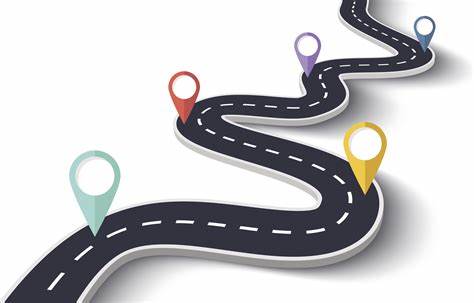 Guide federal institutions on use of generative AI tools. 
overview of generative AI, 
identifies challenges and concerns relating to its use, 
principles for using it responsibly, 
policy considerations and best practices.
[Speaker Notes: seeks to raise awareness and foster coordination among federal institutions.]
What is Generative AI?
trained on large volumes of data, including publicly available data from the Internet.

chatbots - ChatGPT and Bing Chat; 
GitHub Copilot - code based on text prompts; 
DALL-E, Midjourney, and Stable Diffusion - images from text / image prompts.
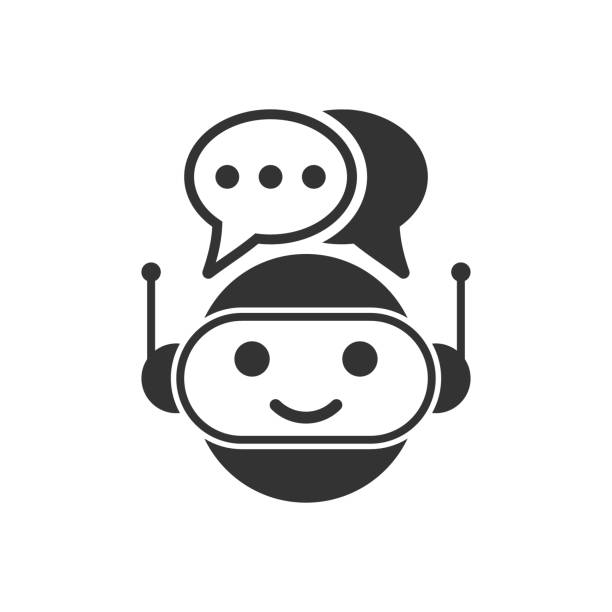 [Speaker Notes: Generative AI is trained on large volumes of data, including publicly available data from the internet.]
Uses of Generative AI
Challenges and Concerns
Challenges and concerns
Recommended Approach
[Speaker Notes: Fair: ensure that content from these tools does not include or amplify biases and that it complies with human rights, accessibility, and procedural and substantive fairness obligations
Accountable: take responsibility for the content generated by these tools. This includes making sure it is factual, legal, ethical, and compliant with the terms of use

Secure: ensure that the infrastructure and tools are appropriate for the security classification of the information and that privacy and personal information are protected]
Recommended Approach
[Speaker Notes: Transparent: identify content that has been produced using generative AI; notify users that they are interacting with an AI tool; document decisions and be able to provide explanations if tools are used to support decision-making
Educated: learn about the strengths, limitations and responsible use of the tools; learn how to create effective prompts and to identify potential weaknesses in the outputs
Relevant: make sure the use of generative AI tools supports user and organizational needs and contributes to improved outcomes for Canadians; identify appropriate tools for the task; AI tools aren’t the best choice in every situation]
Policy considerations and best practices
administrative uses have the potential to affect how an officer views and decides on a case, 
implications for the client’s rights, interests or privileges.
[Speaker Notes: For example, OpenAI instructs users not to employ ChatGPT in decisions about credit, employment, educational institutions, or public assistance services; law enforcement and criminal justice; and migration and asylum. Similarly, Google prohibits users of their generative AI product from making “automated decisions in domains that affect material or individual rights or well-being.”]
Policy considerations and best practices (Cont’d)
generative AI may not be suited for use in administrative decision-making at this stage. 
can limit federal institutions’ ability to ensure transparency, accountability and fairness.
many leading technology companies prohibit using their products to make high-impact decisions.
[Speaker Notes: can limit federal institutions’ ability to ensure transparency, accountability and fairness in decisions made by generative AI systems or informed by their outputs.
the terms of use for the generative AI products of many leading technology companies prohibit using their products to make high-impact decisions.]
Privacy Considerations
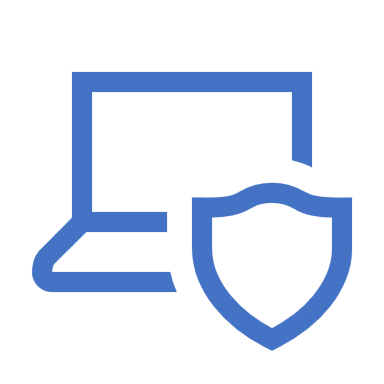 Issue: some generative AI tools do not meet government information security requirements
the collection and use of personal information, including information used to train the tool, meets privacy obligations / privacy act.
Privacy Obligations
[Speaker Notes: personal information can only be collected if it is directly related to the program or activity
it may only be used for the purpose for which it was collected or for a use consistent with that purpose
it has limited permissible disclosures outlined in the legislation
institutions must be transparent about how they treat and safeguard the personal information they collect once it is under the control of the government]
Privacy Act
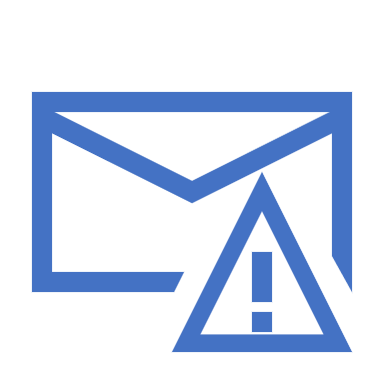 direct collection from the individual

notification of the collection, usage, and data management.




Privacy Act
[Speaker Notes: direct collection from the individual is required in most situations. 
Direct collection also allows for the individual to be notified of the collection and of how their information will be used and managed.]
Privacy Act
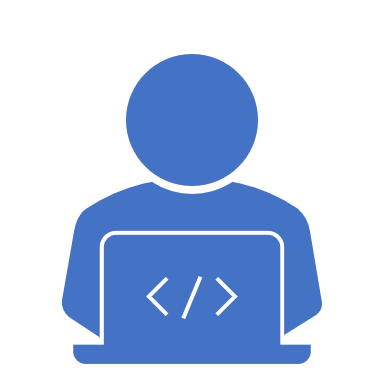 Model output must also be managed according to privacy requirements. 
validate any personal information created by a generative AI tool to make sure that it is accurate, up-to-date and complete. 
ensure that any new personal information is not disclosed for a purpose that is inconsistent with that for which it was collected.
[Speaker Notes: If the output of a generative AI tool results in the creation of new personal information, the new information must also be managed according to privacy requirements. 
Users should validate any personal information created by a generative AI tool to make sure that it is accurate, up-to-date and complete. As well, users must ensure that any new personal information is not disclosed for a purpose that is inconsistent with that for which it was collected. 

sharing the new information about the individual with a different program for an unrelated benefit may not be appropriate and may constitute a privacy breach.]
Privacy Act Recommendations
[Speaker Notes: all personal information they collect and use can be made available to the individual concerned and that individual can access and correct it upon request. 
De-identification and the use of synthetic data can help institutions reduce the impact and likelihood of privacy breaches when training, using and evaluating the outputs of generative AI tools.
personal information can only be collected if it is directly related to the program or activity
it may only be used for the purpose for which it was collected or for a use consistent with that purpose
it has limited permissible disclosures outlined in the legislation
institutions must be transparent about how they treat and safeguard the personal information they collect once it is under the control of the government]
Privacy Act Recommendations
[Speaker Notes: must retain personal information that is used to make a decision about an individual for at least two years.
administrative controls, access rights, and auditing are also important to reduce the risk of inadvertent disclosure or unauthorized access, re-identification or inference, and to generally preserve the privacy of individuals.]
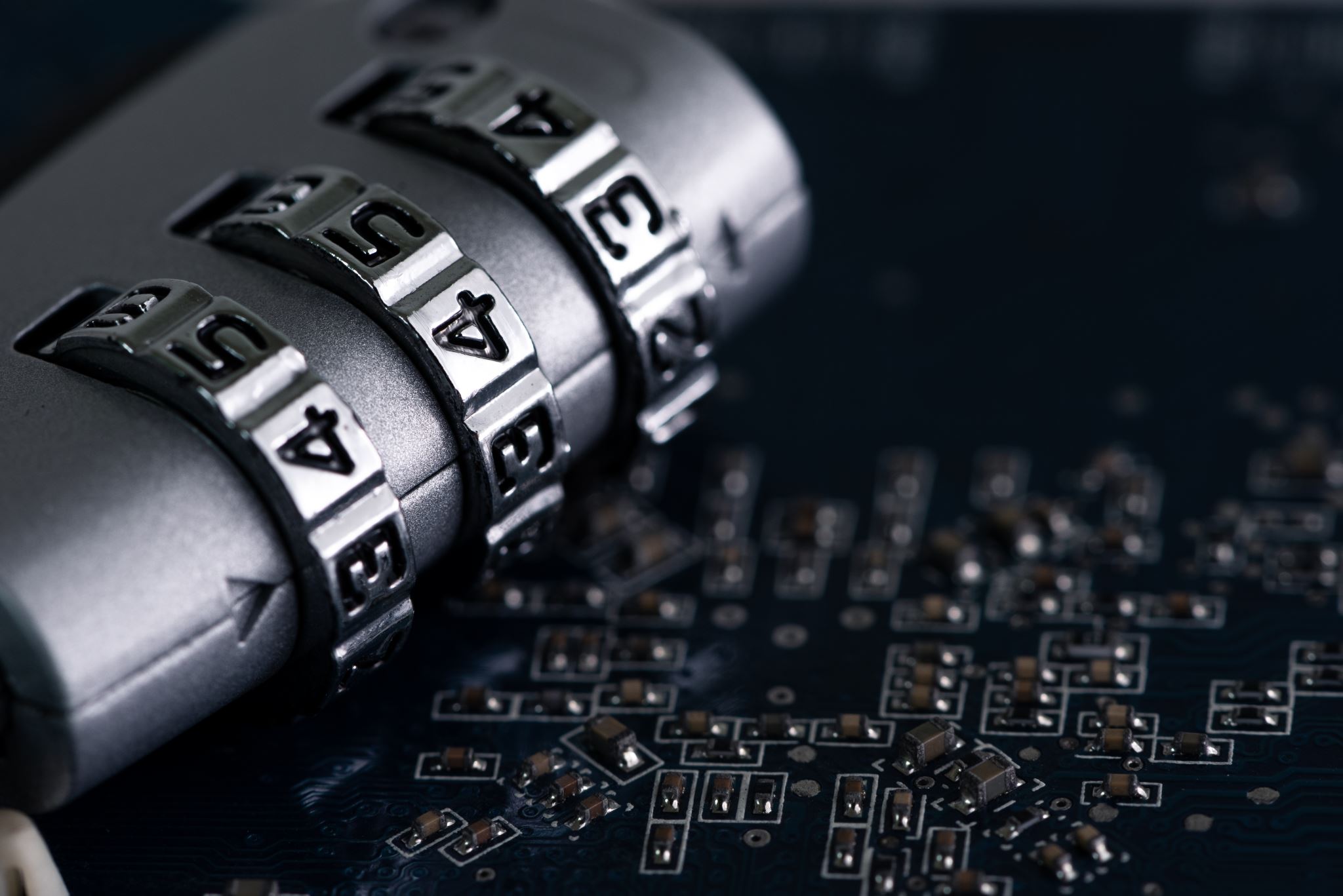 Protection of Information
Issue: some generative AI tools do not meet government information security requirements
Protection of Information
Protection of Information (Cont’d)
Protection of Information (Cont’d)
Protection of Information (Cont’d)
Bias
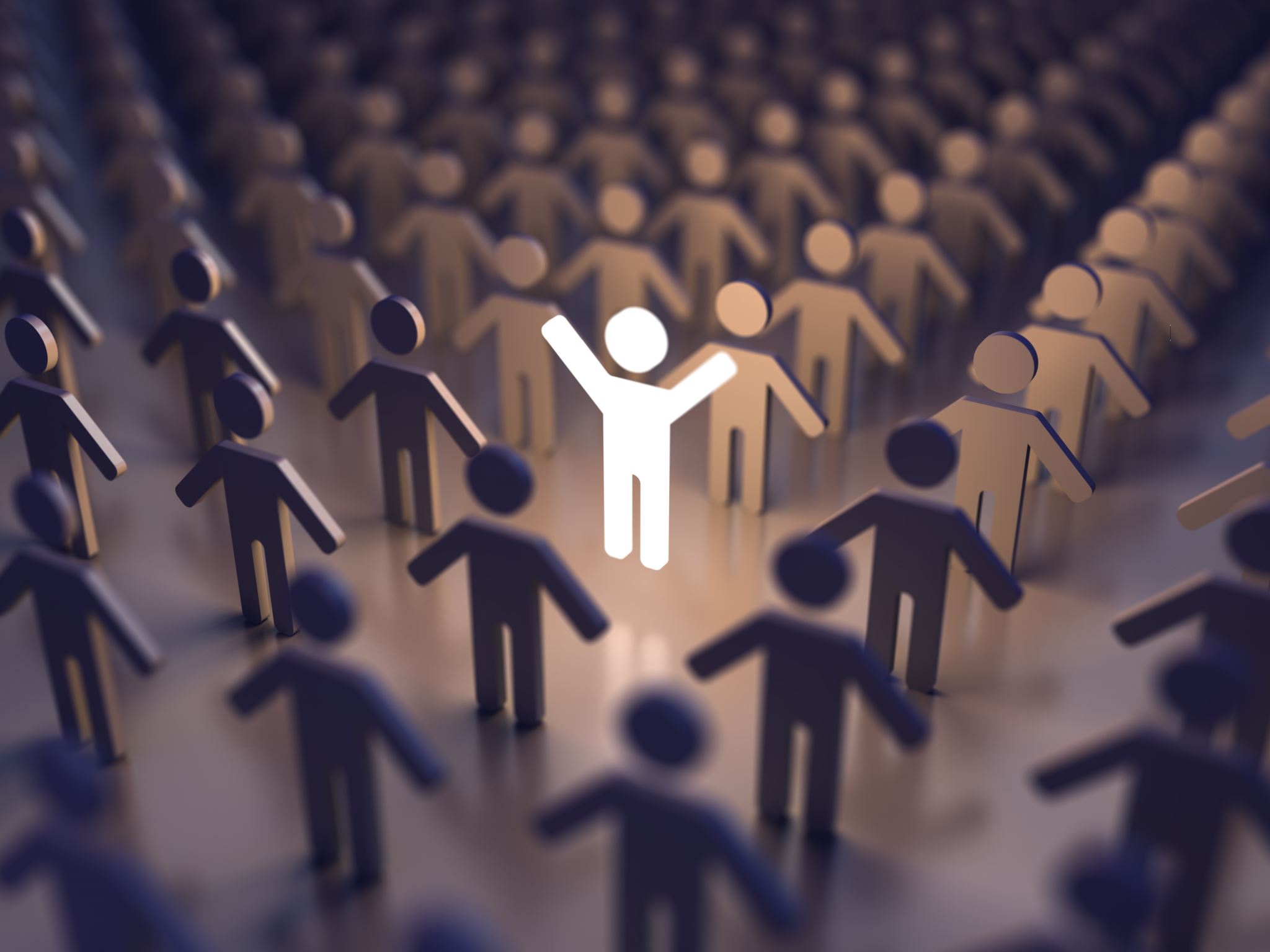 Issue: generated content may amplify biases or other harmful ideas that are dominant in the training data
[Speaker Notes: Generative AI tools can produce content that is discriminatory or not representative, or that includes biases or stereotypes (for example, biases relating to multiple and intersecting identity factors such as gender, race and ethnicity). 
Many generative models are trained on large amounts of data from the Internet, which is often the source of these biases. For example, training data is likely to reflect predominant historical biases and may not include perspectives that are less prevalent in the data or that have emerged since the model was trained.]
Bias Cont’d
Bias (Cont’d)
[Speaker Notes: Strive to understand the data that was used to train the tool, for example, where it came from, what it includes, and how it was selected and prepared.]
Bias (Cont’d)
[Speaker Notes: Consider potential biases and mitigation approaches from the planning and design stage, including by completing a gender-based analysis plus (GBA Plus) to understand how your deployment of generative AI tools might impact different population groups.

Consult diversity and inclusion experts in your organization to identify impacts of the use of generative AI tools on different population groups and to develop measures to address those impacts.]
Quality
Issue: generated content may be inaccurate, incoherent or incomplete
Quality (Cont’d)
[Speaker Notes: Don’t consider generated content as authoritative. Review it for factual and contextual accuracy by, for example, checking it against information from trusted sources.]
Quality (Cont’d)
Quality (Cont’d)
Quality (Cont’d)
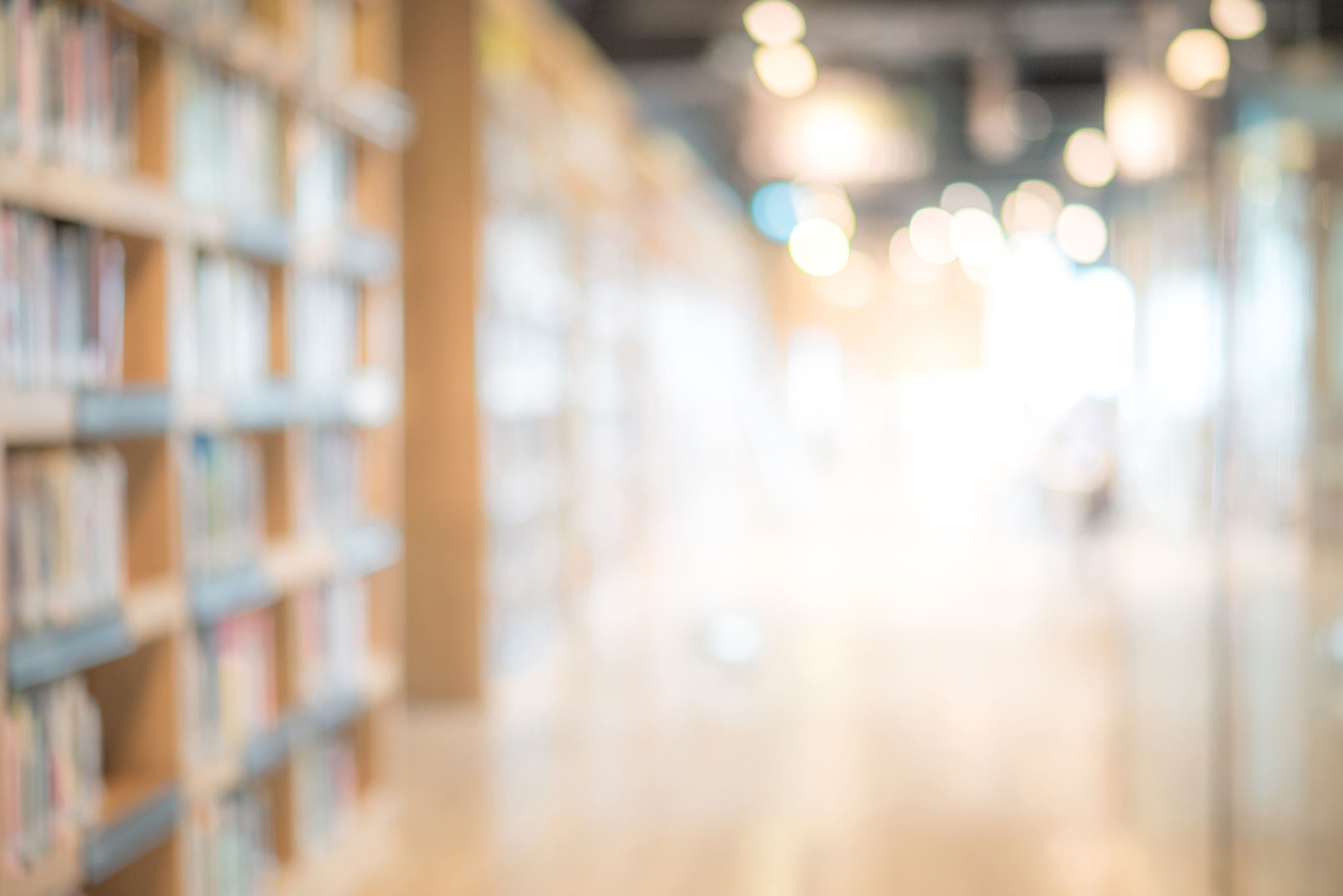 Public servant autonomy
Issue: overreliance on AI can unduly interfere with judgment, stifle creativity and erode workforce capabilities
Public servant autonomy (Cont’d)
Public servant autonomy (Cont’d)
Consider the abilities and limits of generative AI when assigning tasks and reviewing system outputs.
Build your AI literacy so that you can critically assess these tools and their outputs.
Use generative AI tools as aids, not as substitutes. Do not outsource a skill that you do not understand or possess.
Public servant autonomy (Cont’d)
[Speaker Notes: For example, some users may be prone to uncritically accept system recommendations or other outputs, which could be incorrect.
automation bias, which is a tendency to favour results generated by automated systems, even in the presence of contrary information from non-automated sources. 
automation bias, which is a tendency to favour results generated by automated systems, even in the presence of contrary information from non-automated sources.]
Legal Risks
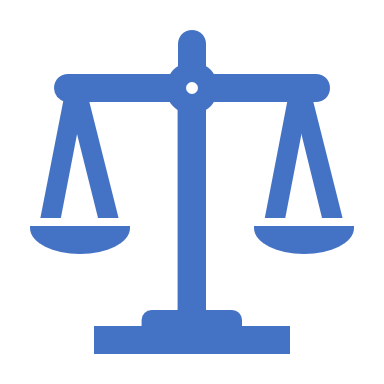 Issue: generative AI poses risks to human rights, privacy, intellectual property protection, and procedural fairness
Legal Risks (Cont’d)
[Speaker Notes: Consult your institution’s legal services about the legal risks of deploying generative AI tools or using them in service delivery. The consultation could involve a review of the supplier’s terms of use, copyright policy, privacy policy and other legal documents.]
Legal Risks (Cont’d)
[Speaker Notes: Check whether system outputs are identical or substantially similar to copyright-protected material. 
Give proper attribution, where appropriate, or remove this material to minimize the risk of infringement of intellectual property rights.
Consult designated officials on the licensing and administration of Crown copyright if you are planning to include outputs in public communications, in accordance with the Procedures for Publishing.]
Legal Risks (Cont’d)
[Speaker Notes: Where feasible, train your model using open-source data that has no restrictions on such use.
Be transparent about your use of generative AI, including by notifying users if they are interacting with a system rather than a human. Where relevant, include a disclaimer to minimize liability risks.]
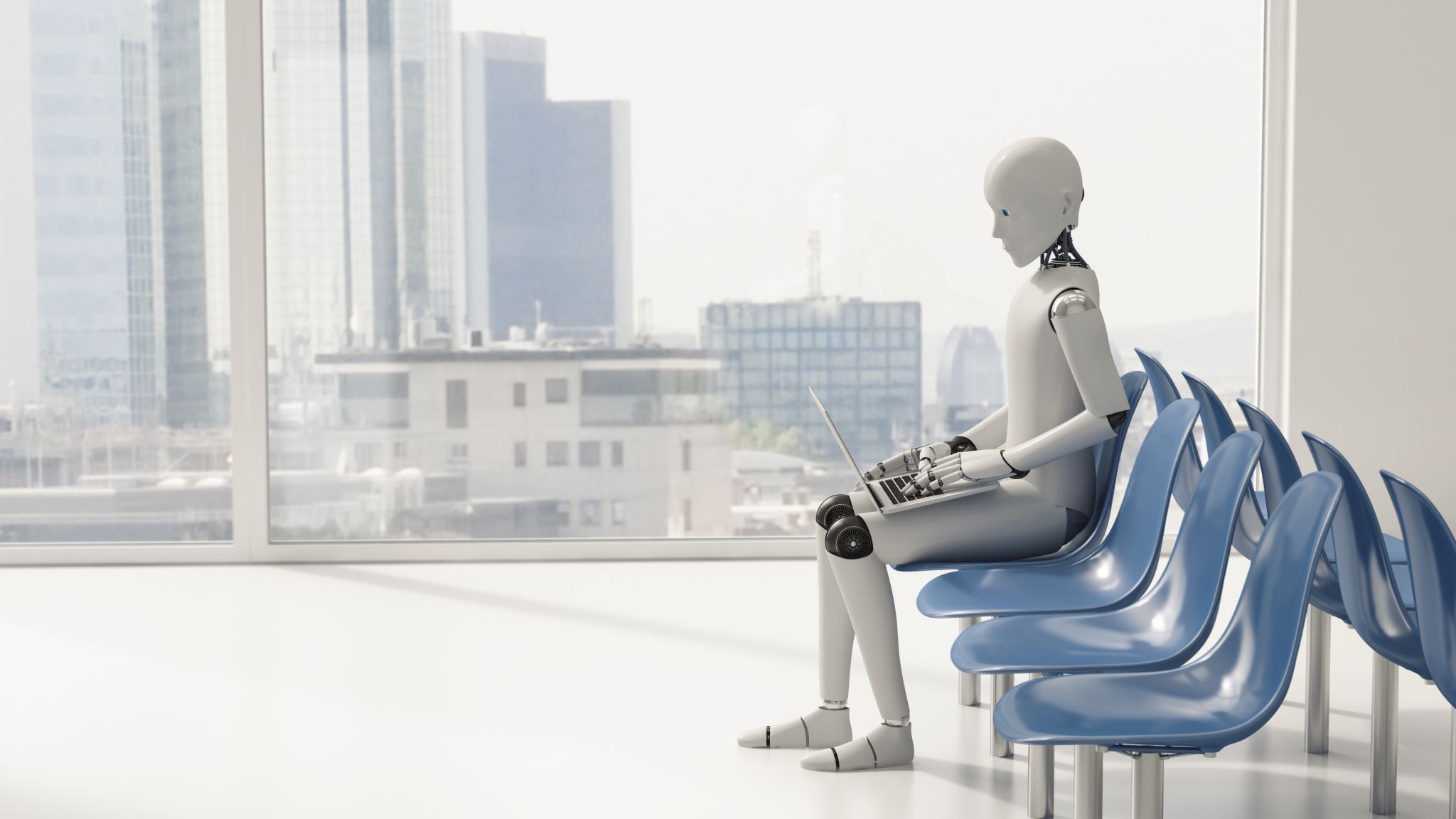 Distinguishing Humans from Machines
Issue: people may not know that they are interacting with an AI system, or they may wrongly assume that AI is being used
Distinguishing Humans from Machines (Cont’d)
Distinguishing Humans from Machines (Cont’d)
Environmental impacts
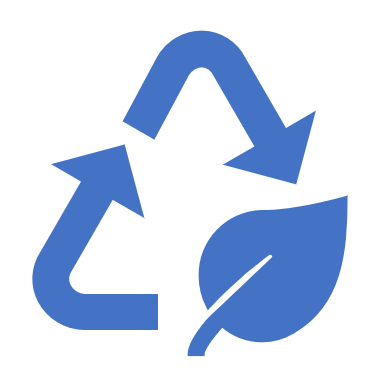 Issue: the development and use of generative AI systems can have significant environmental costs
Environmental impacts (Cont’d)
[Speaker Notes: These emissions come not only from the compute used to train and operate generative models but also from the production and transportation of the servers that support the AI programs.]
Environmental impacts (Cont’d)
Comments